Marina Industry SurveyWhy are survey statistics important?
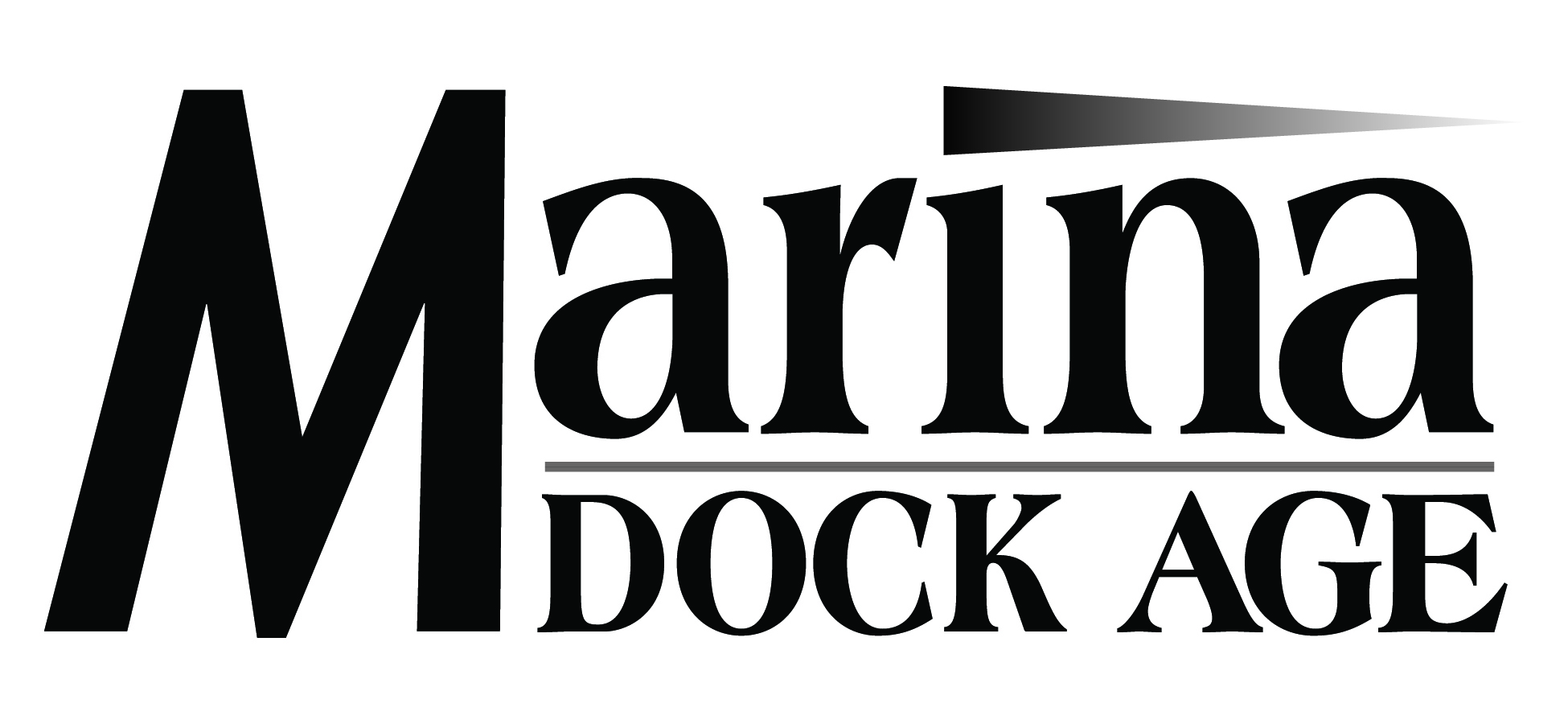 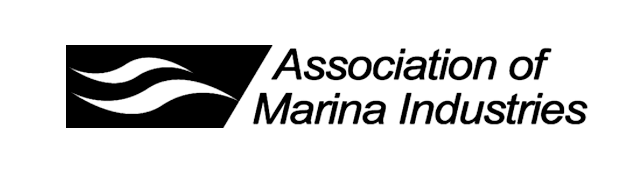 Marina industry statistics are generally non-existent.
Vital for the growth of the industry (finding investors outside of firms that typically invest in marinas/waterfront development)

Vital to your own growth (gauging how your business performs against your peers)
Survey Topics
Respondent profile – does this reflect the general population?
Region
Waterbody
Size/#of Slips
Ownership
Type of facility
Age of the facility
Average boat size
Occupancy and Rates
Products/Services
Revenues and Expenses
Profit
National Perspective–gauge the overall health of the industry
Respondent Profile
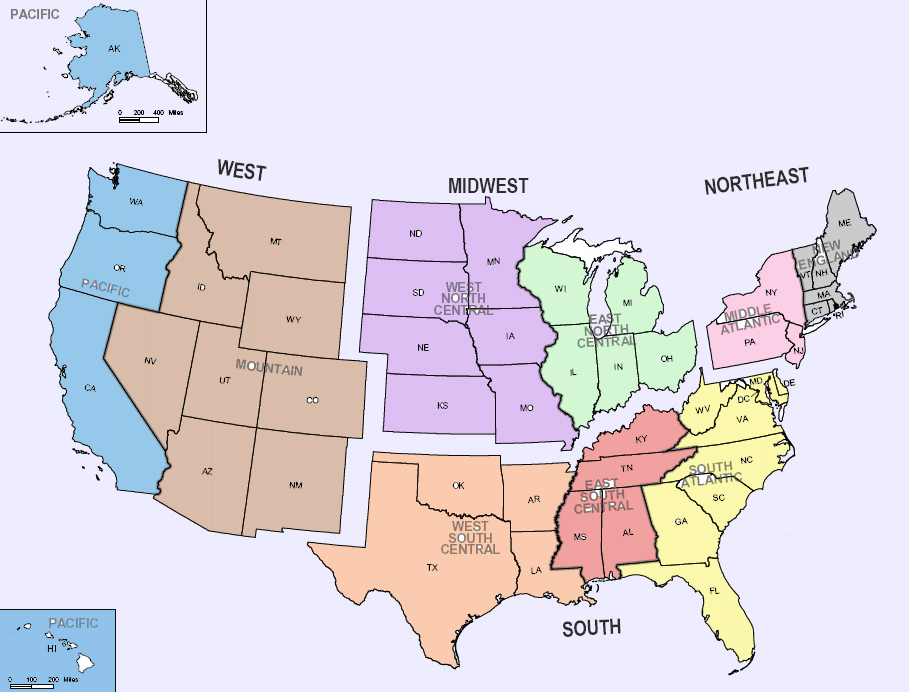 4%
12%
10%
11%
21%
18%
16%
16%
34%
46%
2%
4%
7%
Respondent Profile
waterbody
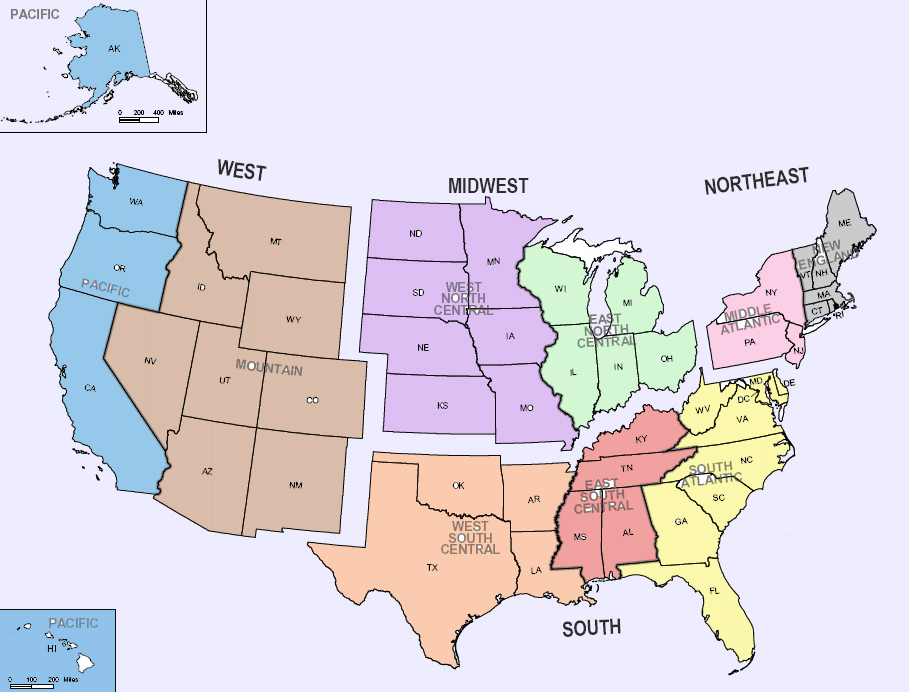 Great
Lakes
11%
Ocean-
West Coast
16%
Inland-
West
7%
Inland-
Central
12%
Ocean-
East Coast
32%
Inland-
East
23%
Respondent Profile (STATES)
States not represented:

Alaska
Arizona
D.C.
Iowa
Louisiana
Mississippi
Montana
Nebraska
Nevada
New Hampshire
North Dakota
Oregon
South Dakota
Utah
Vermont
West Virginia
Wyoming
Alabama – 1%
Arkansas – 0.4%
California – 13%
Colorado – 1%
Connecticut – 2%
Delaware – 0.4%
Florida – 15%
Georgia – 2%
Hawaii – 0.4%
Idaho – 0.4%
Illinois – 1%
Indiana – 0.4%
Kansas – 0.4%
Kentucky – 0.4%
Maine – 2%
Maryland – 4%
Massachusetts – 4%
Michigan – 4%
Minnesota – 1%
Missouri – 3%
New Jersey – 3%
New Mexico – 0.4%
New York – 7%
North Carolina – 5%
Ohio – 2%
Oklahoma – 1%
Pennsylvania – 2%
Rhode Island – 1%
South Carolina – 4%
Tennessee – 3%
Texas – 5%
Virginia – 5%
Washington – 3%
Wisconsin – 5%
Respondent Profile
facility type
52%
48%
Slips/Storage only
vs.
Service
Corporate
6%
Respondent Profile
ownership
Other 6%
Gov’t
15%
Private
73%
Respondent Profile size/# of slips
Large-
33%
Small-
30%
Medium-32%
Respondent Profile
facility age
New-3%
Mid-39%
Old-58%
Respondent Profile
average boat size
¼ mid-sized boats
Megayacht market small %
¾ majority
Respondent Profile
largest boat size
Questions?
Occupancy
Current overall rate %
GREAT!
39% at 
mid-level occupancy
38% at good occupancy
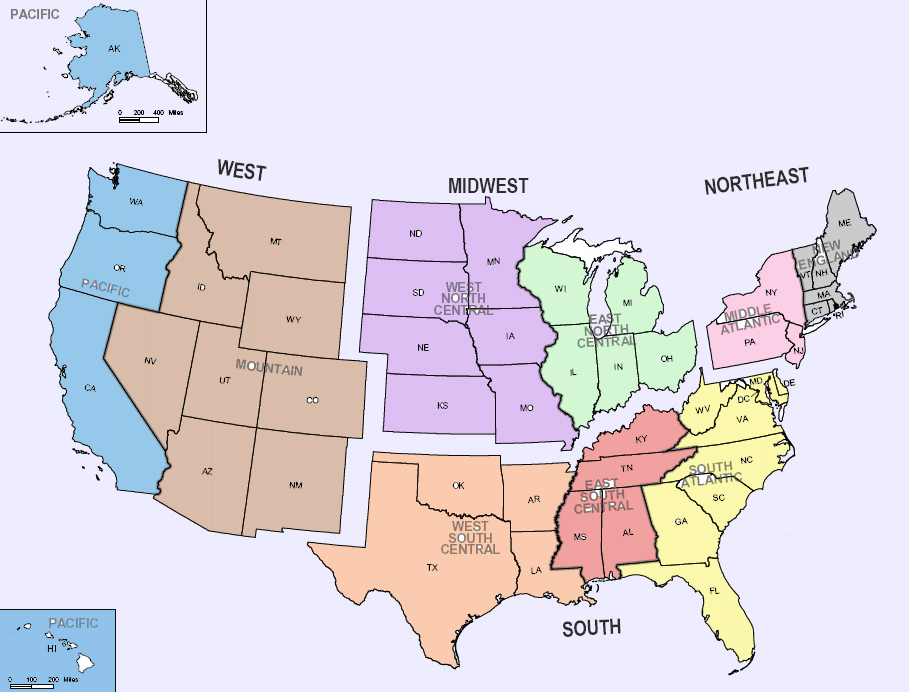 Occupancy
Current rate %
(Regional)
Occupancy Rate % By waterbody
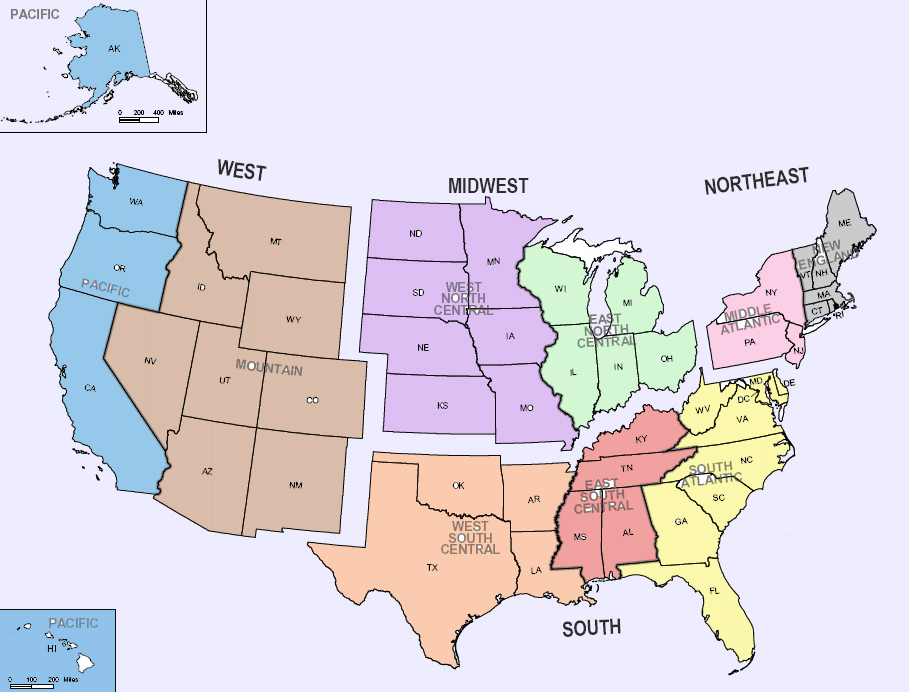 Occupancy RATE %
           Facility size/# of slips
Occupancy % RaTE
     Facility age
Large majority
1/3 new are struggling
Occupancy RATE %
Ownership
Occupancy RATE %
Facility type
Occupancy RATE %
Average boat size
2012 Occupancy
Compared to 2011
¼  lower
1/3 not growing
Majority higher
Occupancy
Overtime (2009-2012)
2012 Rates, compared to 2011
slips/storage/maintenance
Large majority unchanging
1/3 increased rates
Small %
Rates/regional
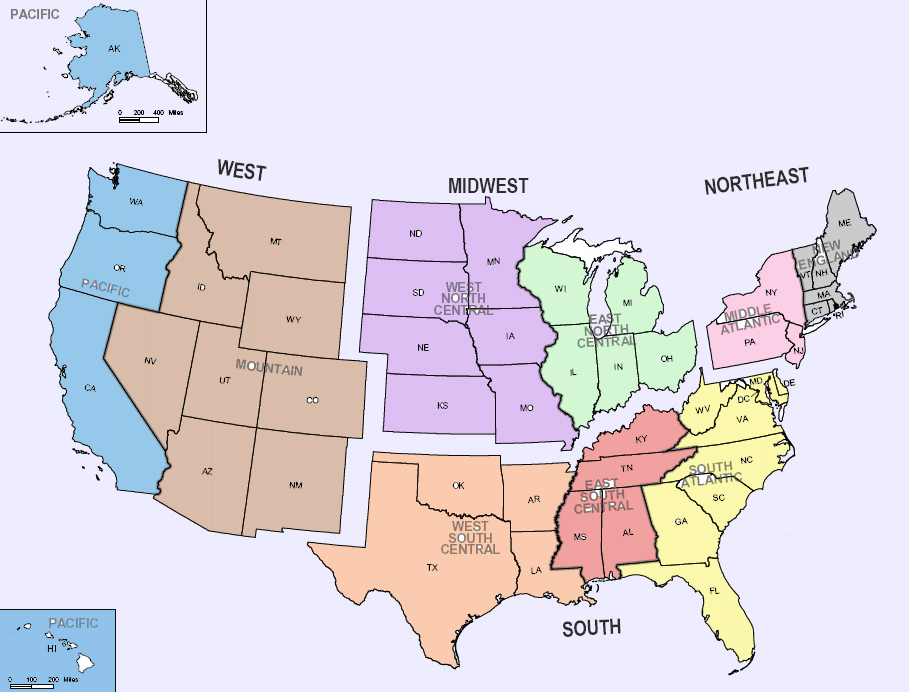 2012 Rates/by waterbody
No Decreases
2012 Rates/by facility size
Largest majority w/ increased rates
2012 Rates/by facility age
2012 Rates/by ownership
2012 Rates/by average boat size
Largest boats had largest decrease
0%
Products/Services What do you offer?
Products/Services 
Overall revenues compared to 2011
In-water slips/services and storage
Largest increases
Service/Maintenance
Largest increases
Largest increases
Largest increases
Minority decreases
Products/Services 
Overall revenues compared to 2011
Boat sales/rental
Extras
Largest increases
Largest increases
Products/Services Revenues BY REGION
South
Midwest
Northeast
West
Products/Services Revenues   BY SIZE
SMALL-less than 100 slips
MEDIUM-100 to 250 slips
LARGE-more than 250 slips
Business Expenses What were they?
Overall Expenses compared to 2011
Large majority w/increases
Individual Expenses compared to 2011,
part one
Very small minority had decreases
Majority of expenses were same as 2011
Individual Expenses compared to 2011, 
part two
Very small minority had decreases
Expenses highlights BY REGION
WEST
Midwest
NORTHEAST
SOUTH
Expenses highlights BY SIZE
SMALL-less than 100 slips
MEDIUM-100 to 250 slips
LARGE-10more than 250 slips
Expenses highlights BY AVERAGE BOAT SIZE
Increase
decrease
stay same
41 to 60 feet
20 to 40 feet
More than 81 ft
61 to 80 feet
Net Profit will you make one?
?
Large majority
Net Profit overtime
Net Profit by regions
Net Profit by waterbody
Net Profit by size
Net Profit by age
Net Profit facility type
Net Profit ownership
Net Profit average boat size
0% with no net profit
Discussion